Inversions:
Directly improves lymphatic flow which pick up toxins and bacteria to be eliminated by lymph nodes.  Lymph moves as a result of muscle contraction (calves, quads, hams) and gravity.
Improves blood flow to brain—get out of your slump, and increase your energy.
Relax– inversions like legs up have a relaxing effect targeting the parasympathetic system.
Core strength---inversions require upper body strength to hold and maintain
Lymphatics-covert defense. lymph nodes-miniature grenades
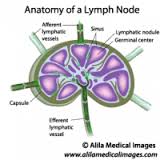 Candlestick
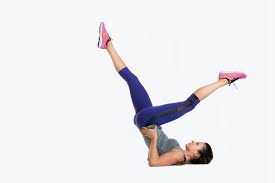 Downward facing dog
Plow pose--Halasana
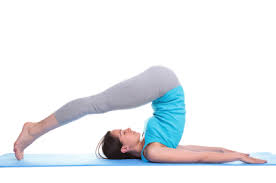 Dolphin –heels off mat; upper body resting on forearms
Legs up the wall—Viparita Karani
Inversion and salutation flow
MOUNTAIN
CHAIR								CANDLESTICK SPLIT
STANDING FORWARD FOLD			UPDOG
DOLPHIN							CAT/COW
CRESCENT LUNGE					CRESCENT
UPDOG								½ STAND FORWARD FOLD
ROLL OVER INTO CANDLESTICK		CHAIR
PLOW								MOUNTAIN
BRIDGE
SUPINE BUTTERFLY
RECLINING TWIST